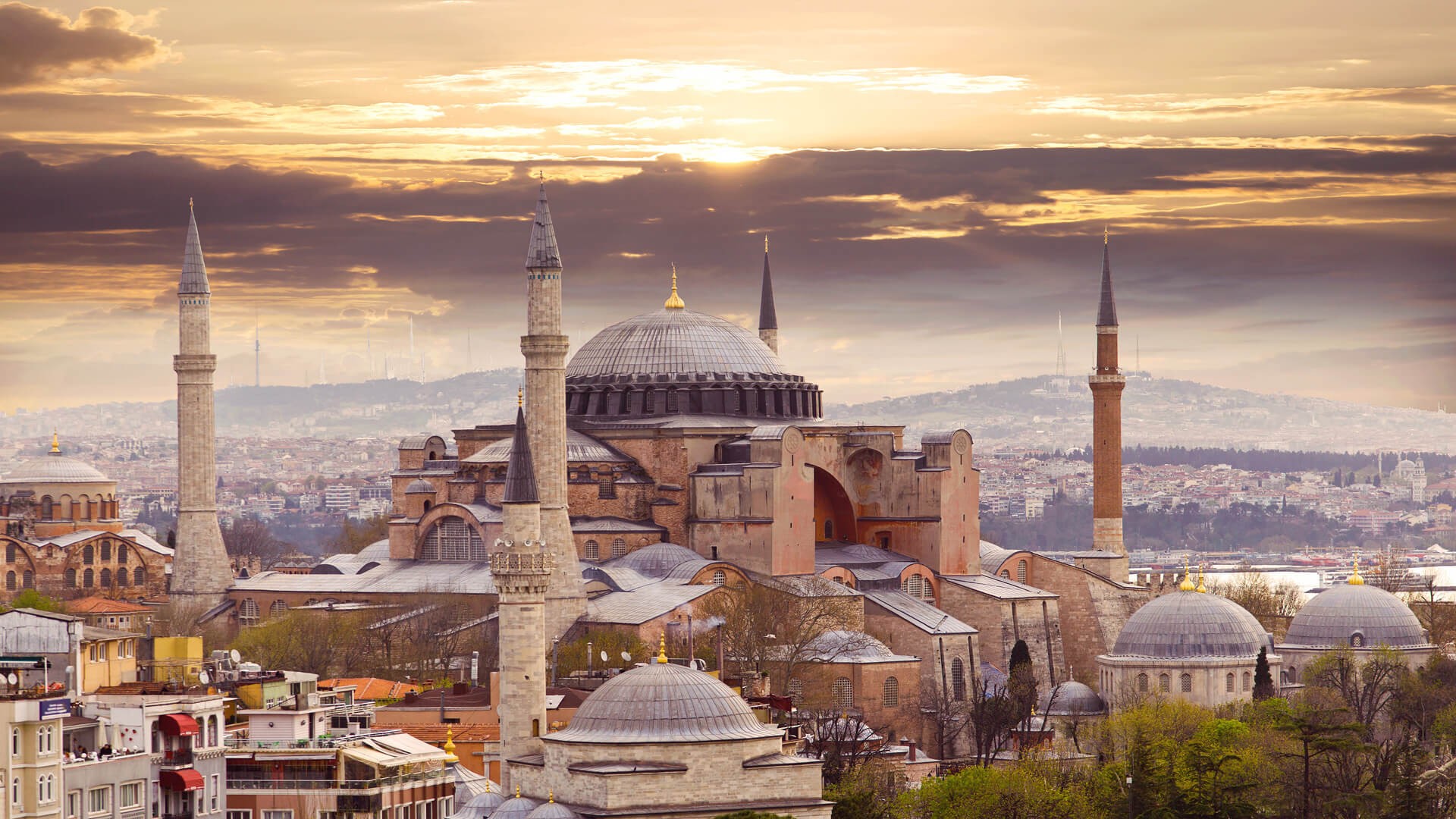 Le déclin de l’Empire Ottoman
La mosquée Sainte-Sophie à Istanbul
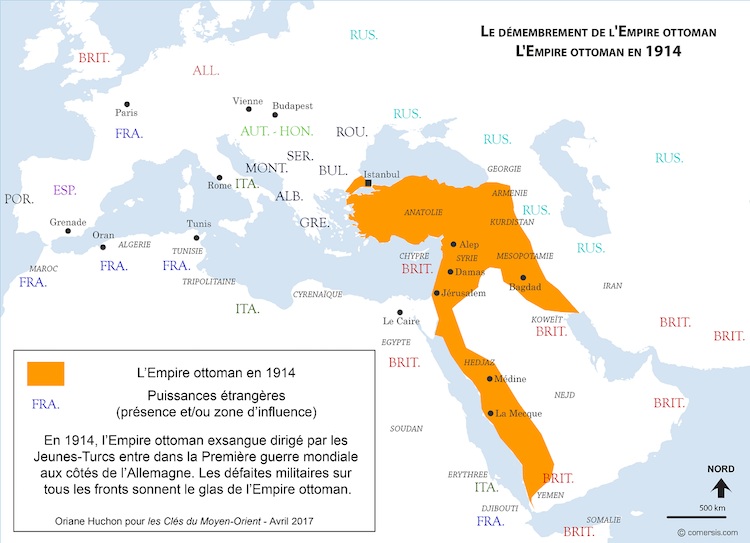